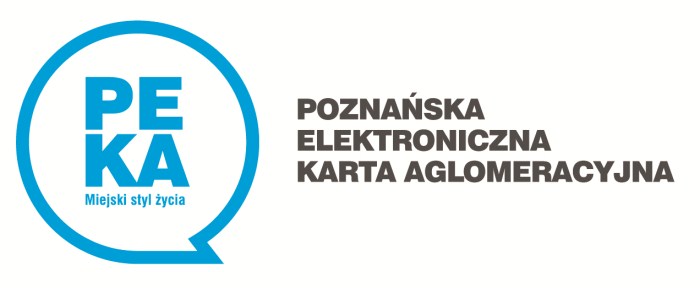 Poznańska Elektroniczna Karta Aglomeracyjna
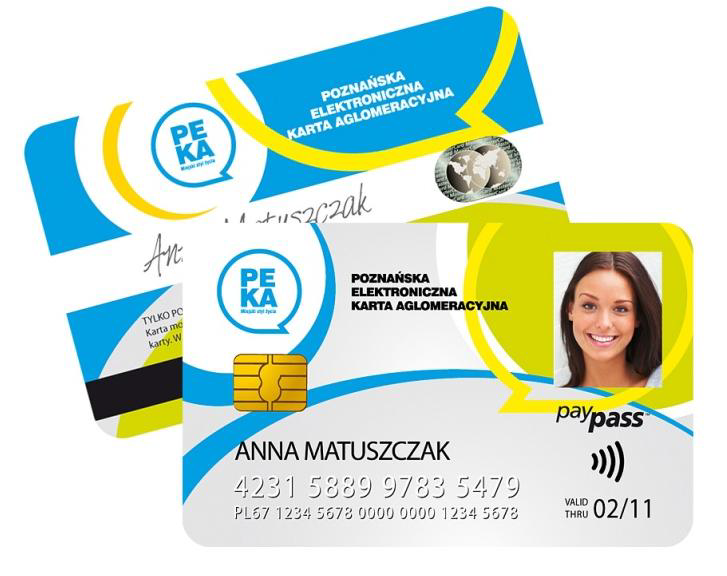 Warsztaty: Szczecińska Karta Metropolitalna, 23.05.2011
Podstawowe informacje o projekcie
500 tysięcy – planowana ilość użytkowników
 Dla użytkowników POZNAŃSKIEJ AGLOMERACJI
 miasto Poznań oraz Powiat Poznański
 łącznie ok. 890 000 mieszkańców
 ilość „użytkowników” – 1 milion?
 wydawana bezpłatnie
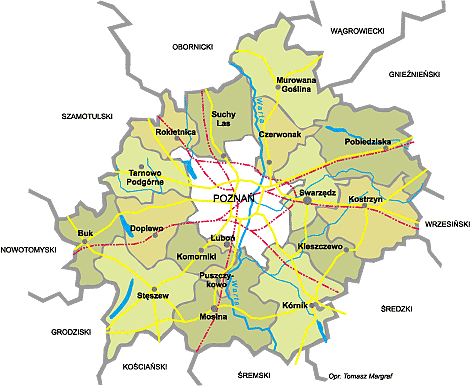 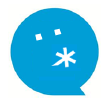 Warsztaty: Szczecińska Karta Metropolitalna, 23.05.2011
2
Informacje finansowe
Łączny koszt inwestycji: 43,2 mln zł
 Dofinansowanie z EFRR
 85% kosztów kwalifikowalnych (netto)
 29,6 mln zł (ca 83% z 35 mln zł)
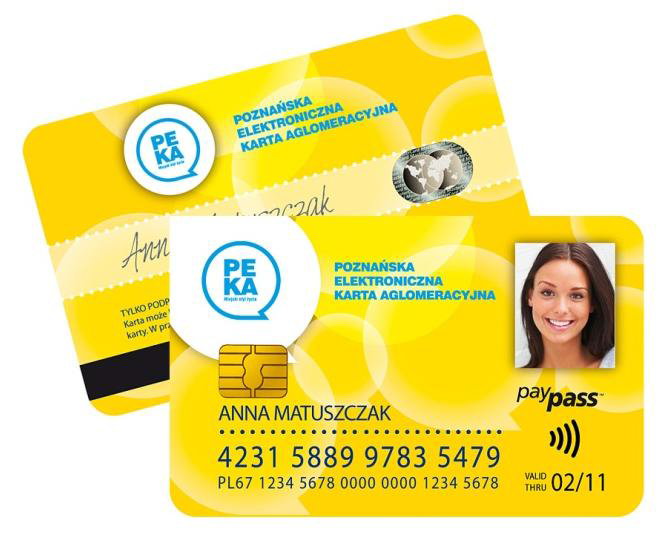 Warsztaty: Szczecińska Karta Metropolitalna, 23.05.2011
3
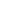 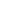 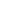 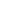 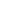 Koordynacja działań
Organizacyjnie i technicznie

 Infrastruktura komunikacyjna
 transport publiczny
 parkingi (strefa, buforowe)
 Jednostki miejskie
 punkty akceptacji płatności
 kontrola dostępu
 programy lojalnościowe i rabatowe
 Miasta, gminy
 punkty doładowania
 punkty akceptacji płatności
programy lojalnościowe
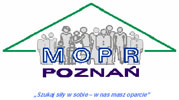 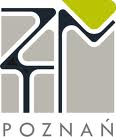 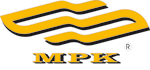 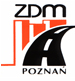 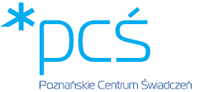 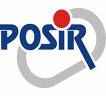 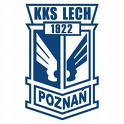 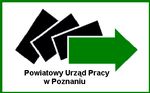 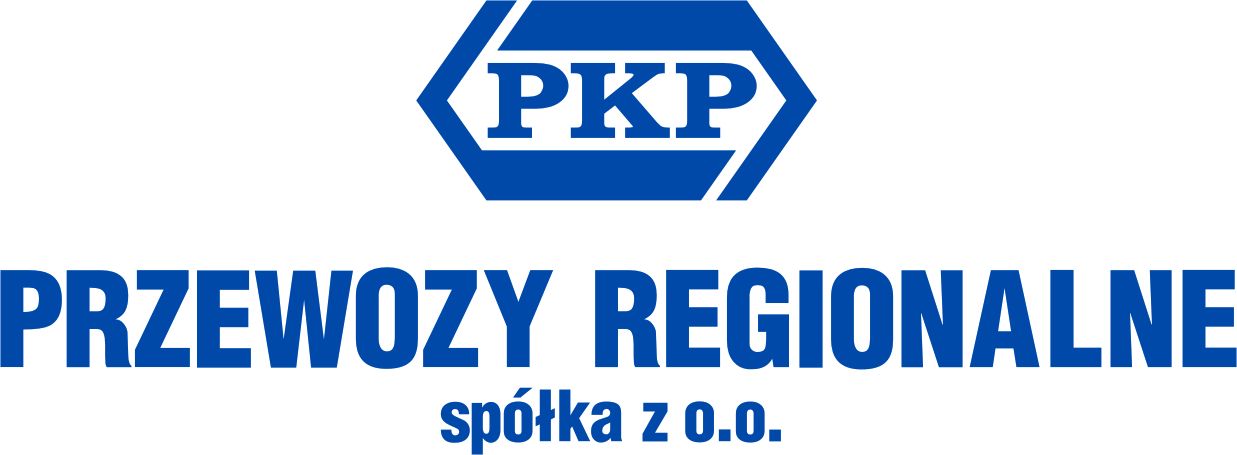 Warsztaty: Szczecińska Karta Metropolitalna, 23.05.2011
4
Wymagania
otwartość systemu – uniezależnienie się od jednego dostawcy; modularna budowa pozwoli na rozbudowę / wymianę poszczególnych elementów bez wpływu na całość systemu,
prostota i szybkość obsługi – posługiwanie się samą kartą, jak i resztą systemu (np. doładowanie aplikacji płatniczej, zakup biletu, przedłużenie ważności podpisu elektronicznego) musi być na tyle intuicyjne, aby nie stwarzało to problemu,
akceptowalność karty – pełna akceptowalność karty na całym obszarze aglomeracji,
wysoki poziom bezpieczeństwa – potwierdzony odpowiednimi certyfikatami.
Warsztaty: Szczecińska Karta Metropolitalna, 23.05.2011
5
Wymagania (2)
innowacyjność – wykorzystanie najnowszych dostępnych technologii,
zgodność ze światowymi standardami – tam, gdzie jest to możliwe wykorzystane zostaną rozwiązania sprawdzone i ogólnie przyjęte na świecie,
wielosystemowość - oprogramowanie dla użytkownika karty musi pracować pod wieloma systemami operacyjnymi. Minimum to praca pod systemem Windows i Linux, mile widziany Mac OS,
powszechność – karta musi być powszechnie akceptowalna. Dlatego rezygnujemy z wdrożenia systemu zamkniętego na rzecz standardów akceptowanych na całym świecie.
Warsztaty: Szczecińska Karta Metropolitalna, 23.05.2011
6
Funkcjonalność
Bilet komunikacji publicznej
Elektroniczna aplikacja płatnicza
Bilet w Strefie Płatnego Parkowania
Podpis elektroniczny
Identyfikator cyfrowy
Kontrola Dostępu
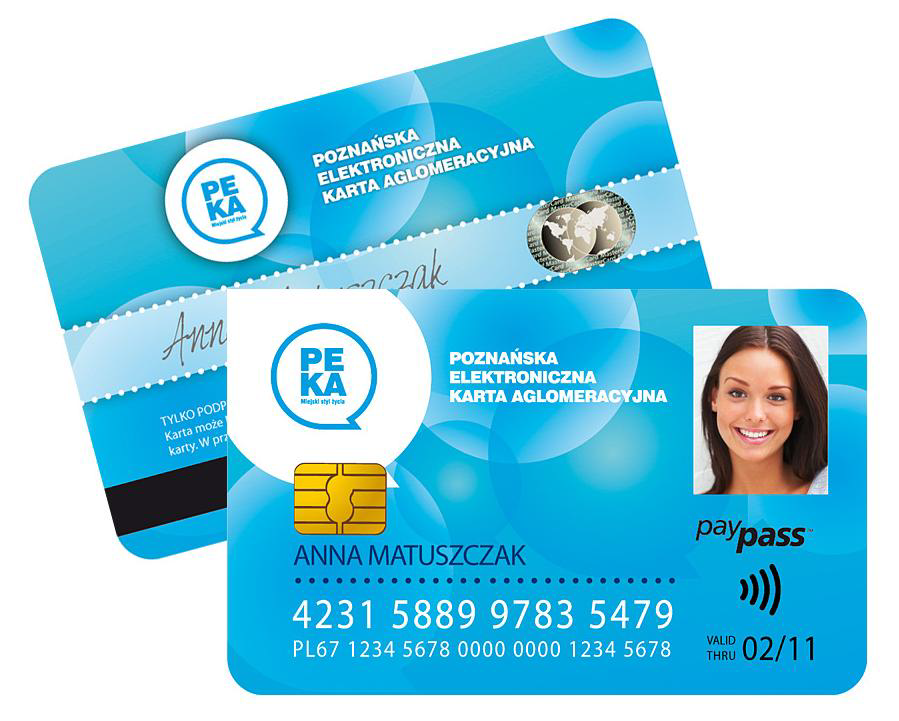 Warsztaty: Szczecińska Karta Metropolitalna, 23.05.2011
7
Aglomeracyjność projektu
transport publiczny – jednoczesna obsługa biletów okresowych różnych przewoźników aglomeracyjnych,
identyfikator cyfrowy – może być wykorzystany przez wszystkie gminy do komunikacji i uwierzytelniania mieszkańców,
aplikacja płatnicza – funkcjonalność  zbliżona do  karty płatniczej. PEKĄ kupimy zarówno bilet jednorazowy, zapłacimy za zakupy w sklepie – tak jak standardową kartą płatniczą,
obsługa osób bezrobotnych – pozwoli na szybszą identyfikację i obsługę mieszkańców aglomeracji przez Powiatowy Urząd Pracy w Poznaniu.
Warsztaty: Szczecińska Karta Metropolitalna, 23.05.2011
8
Pilotaż projektu PEKA
2007 listopad - początek przygotowań pilotażu
2008 luty - zgłoszenie zbioru danych projektu PEKA do GiODO
2008 listopad – wydanie pierwszych kart
2009 grudzień – „zakończenie” pilotażu
Łączna liczba wydanych kart w pilotażu

Koszt pilotażu – 160.000 zł 
Doświadczenie – BEZCENNE !!!
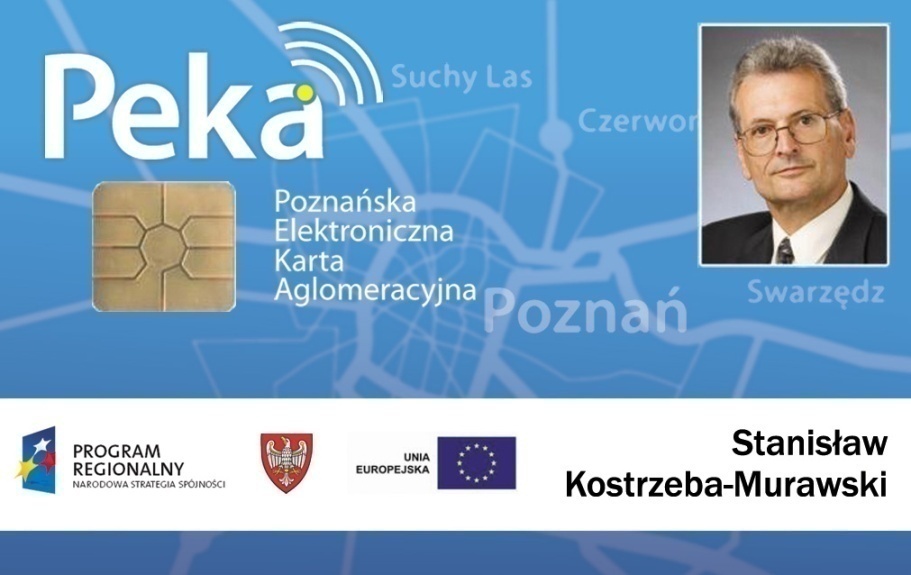 Warsztaty: Szczecińska Karta Metropolitalna, 23.05.2011
9
Pilotaż – co było do zrobienia
Koordynacja prac i modyfikacja m.in.:
systemu kontroli dostępu w UMP, 
systemu informatycznego obsługującego sale sesyjne,
przygotowanie procesu personalizacji przez Politechnikę Poznańską,
uzgodnienia z MPK i Politechniką Poznańską sposobu wymiany danych,
zebranie aktualnych danych (zdjęć !!!) przyszłych użytkowników.
Certyfikowanie nośnika jako bezpieczne urządzenie w KIR
Warsztaty: Szczecińska Karta Metropolitalna, 23.05.2011
10
Pilotaż - funkcjonalność
Kontrola fizyczna we wszystkich oddziałach UMP i wybranych jednostkach,
Szyfrowanie poczty elektronicznej i danych na dyskach,
Pełna obsługa sal sesyjnych za pomocą karty 
Dostęp i kontrola wydruku
Bezpieczny podpis dla wybranych pracowników.
Dostęp do wewnętrznej sieci WiFi 
Bilet komunikacji miejskiej
Karta biblioteczna
Warsztaty: Szczecińska Karta Metropolitalna, 23.05.2011
11
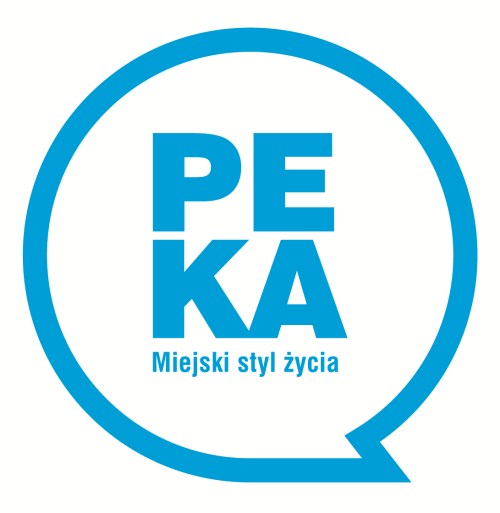 badania ankietowe
Warsztaty: Szczecińska Karta Metropolitalna, 23.05.2011
Badania ankietowe
co chcemy dać mieszkańcom 
=
co mieszkańcy chcą dostać?


 pilotaż badań
 luty / marzec 2009
 weryfikacja narzędzia badawczego 
 zasadnicze badania - kwiecień / maj 2009
 ankieterzy
 moderowana dyskusja
 powtórzenie badań - luty 2010
Warsztaty: Szczecińska Karta Metropolitalna, 23.05.2011
13
Badania ankietowe (1)
Stosunek respondentów do korzystania z karty PEKA
duże zainteresowanie kartą 
 jedynie grupa uczniów oraz emerytów była nieznacznie bardziej niechętna ewentualnemu korzystaniu z karty
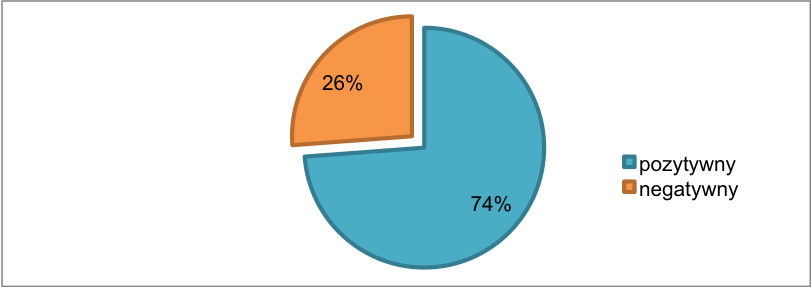 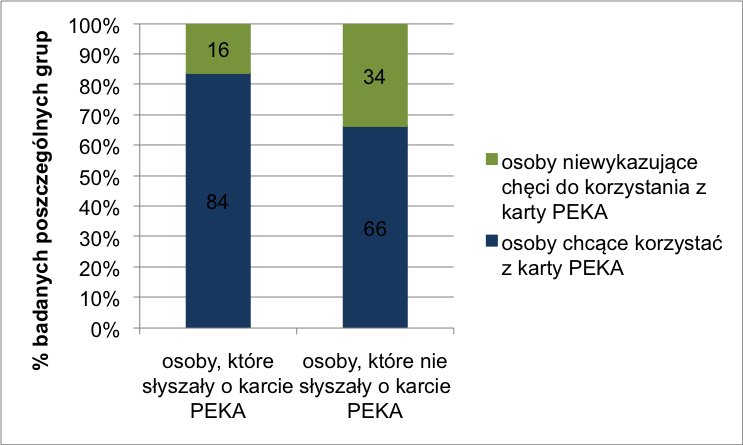 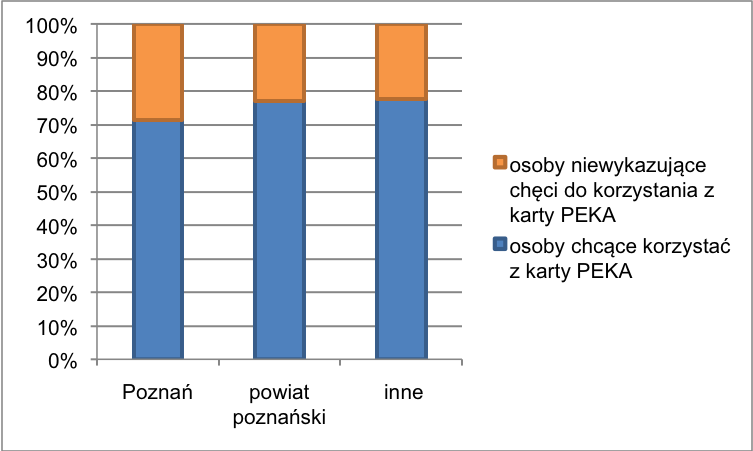 Warsztaty: Szczecińska Karta Metropolitalna, 23.05.2011
14
Badania ankietowe (2)
Deklarowana częstotliwość korzystania z karty PEKA
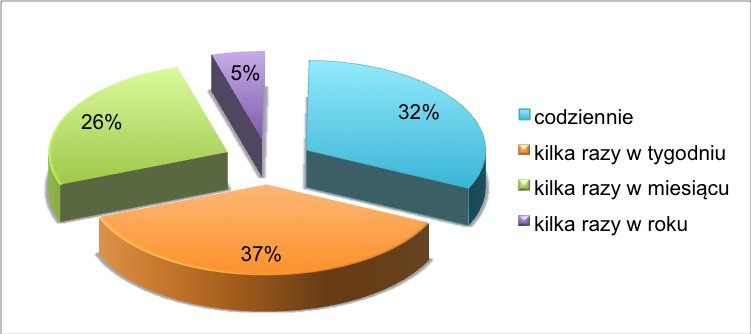 niezwykle istotnym elementem realizacji projektu PEKA jest odpowiednie przygotowanie kampanii promocyjnej, informacyjnej i edukacyjnej zarazem.
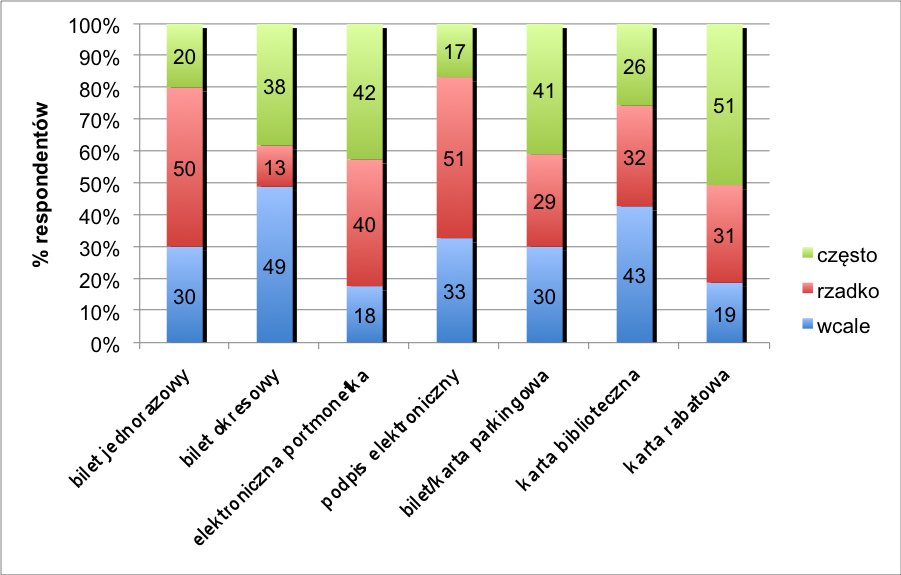 „Respondenci często deklarują sporadyczne korzystanie z karty, co może być spowodowane niechęcią znacznej części społeczeństwa do nowinek technologicznych, w przypadku gdy istnieje wiele “starych”, sprawdzonych narzędzi (papierowe bilety, gotówka) służących codziennemu funkcjonowaniu człowieka.”
Warsztaty: Szczecińska Karta Metropolitalna, 23.05.2011
15
Badania ankietowe (3)
Deklarowana częstotliwość wykorzystania karty PEKA jako karty płatniczej
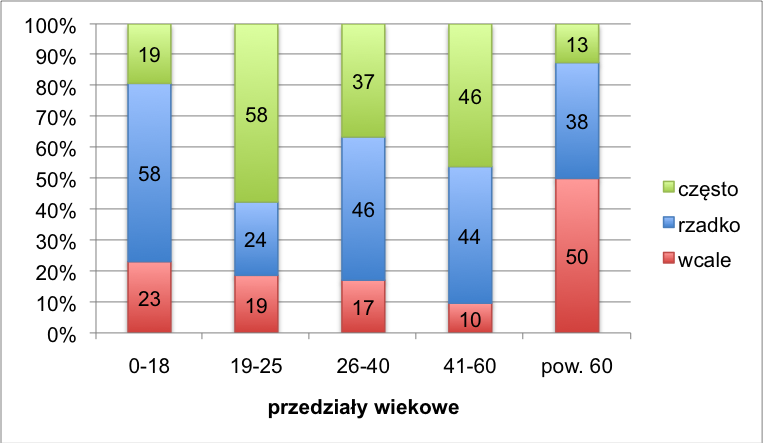 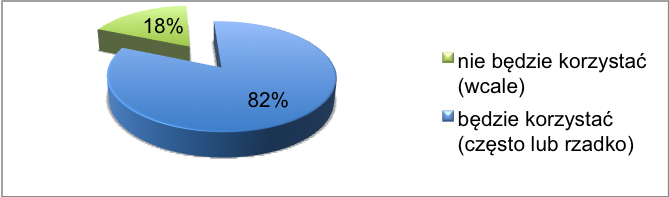 Duże zainteresowanie - 82% 
Warsztaty: Szczecińska Karta Metropolitalna, 23.05.2011
16
[Speaker Notes: Dużym zainteresowaniem, a tym samym chęcią do korzystania cieszy się funkcja płatności. Aż 82% respondentów uznaje to za główną funkcję karty PEKA. Ponownie grupą osób wykazującą największą niechęć do tej funkcji są osoby najstarsze, aż 50% wcale nie zamierza korzystać z tej funkcji. Również spory odsetek (23%) grupy najmłodszej deklaruje, że nie będzie korzystać z tej funkcji. Są to jednak, najczęściej osoby, które nie posiadają jeszcze konta bankowego.]
Badania ankietowe (4)
Deklarowana częstotliwość wykorzystania karty PEKA jako biletu jednorazowego
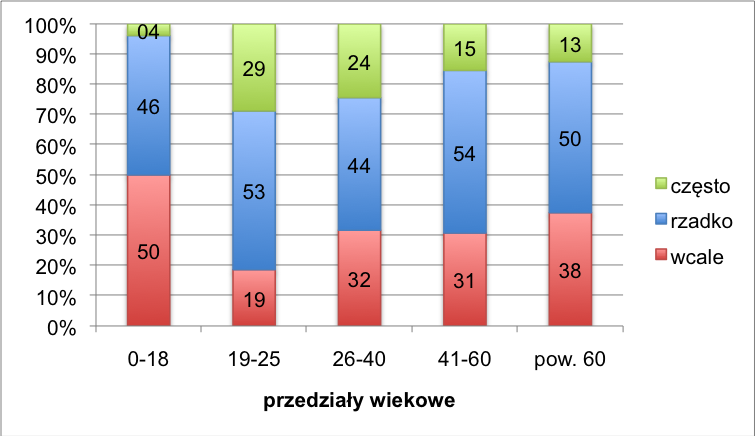 Wraz z wzrostem wieku, a tym samym stanem posiadania chęć do korzystania z biletu jednorazowego spada, jednak zainteresowanie tą funkcją pozostaje stale na wysokim poziomie.
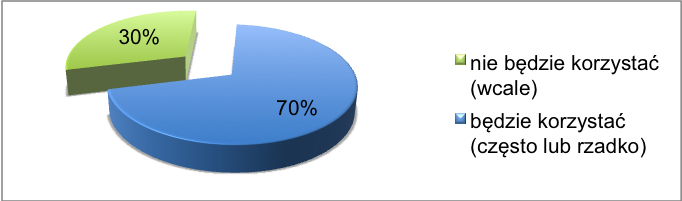 Warsztaty: Szczecińska Karta Metropolitalna, 23.05.2011
17
Badania ankietowe (5)
Deklarowana częstotliwość wykorzystania karty PEKA jako biletu okresowego
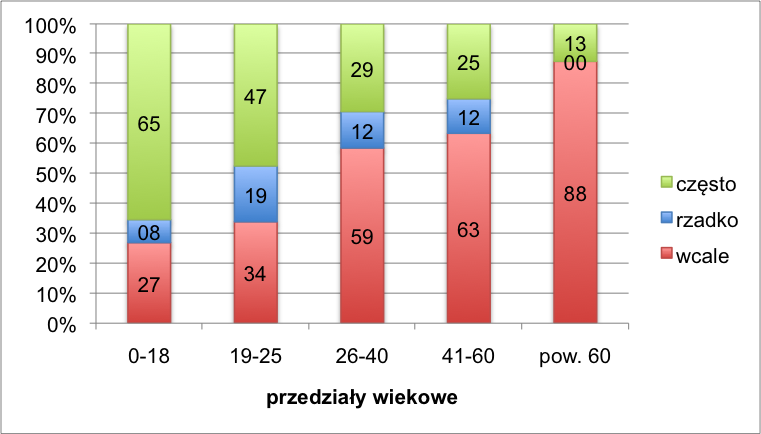 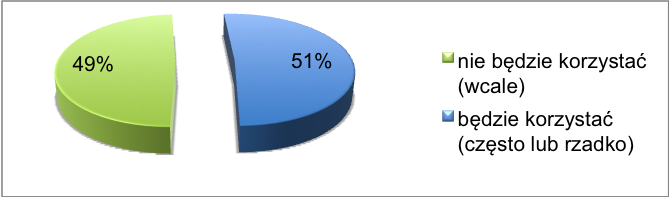 Warsztaty: Szczecińska Karta Metropolitalna, 23.05.2011
18
[Speaker Notes: Podobnie, jak w przypadku biletu jednorazowego, tak i tu wraz z wzrostem wieku spada zainteresowanie wykorzystaniem omawianej karty jako biletu okresowego. W tym przypadku uzasadnieniem takich zachowań respondentów jest znaczna ilość wskazań na funkcje biletu/karty parkingowej.]
Badania ankietowe (6)
Deklarowana częstotliwość wykorzystania karty PEKA 
jako biletu/karty parkingowej
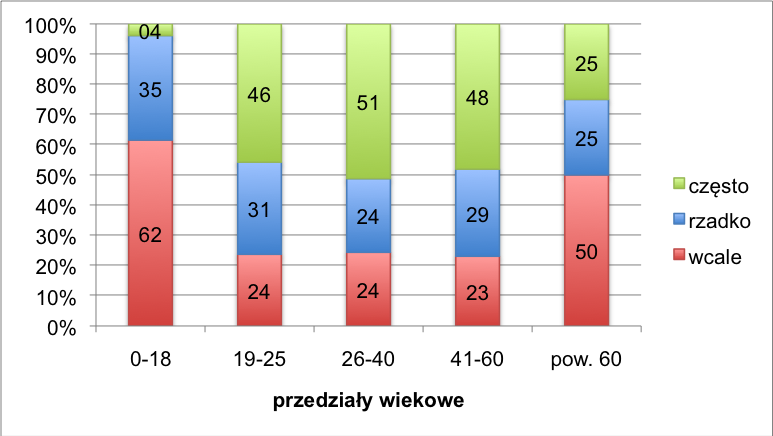 Oczywisty jest niski poziom zainteresowania tą usługą wśród osób niepełnoletnich, jako osób niezmotoryzowanych.
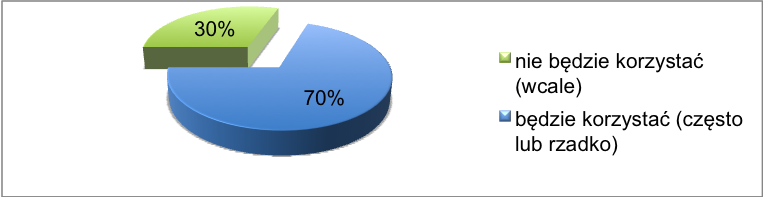 Warsztaty: Szczecińska Karta Metropolitalna, 23.05.2011
19
[Speaker Notes: Bilet/karta parkingowa jest funkcją szczególnie pożądaną przez osoby w wieku od 19 do 60 lat. Połowa osób z tej grupy wiekowej deklaruje częste wykorzystywanie karty PEKA do tego celu, a niemalże 1/3 zakłada rzadkie stosowanie PEKA jako karty parkomatowej. Natomiast z grupy osób powyżej 60 roku życia połowa osób chce korzystać z tej funkcji, a połowa nie. Oczywisty jest niski poziom zainteresowania tą usługą wśród osób niepełnoletnich, jako osób niezmotoryzowanych.]
Badania ankietowe (7)
Posiadanie karty płatniczej a chęć korzystania z karty PEKA
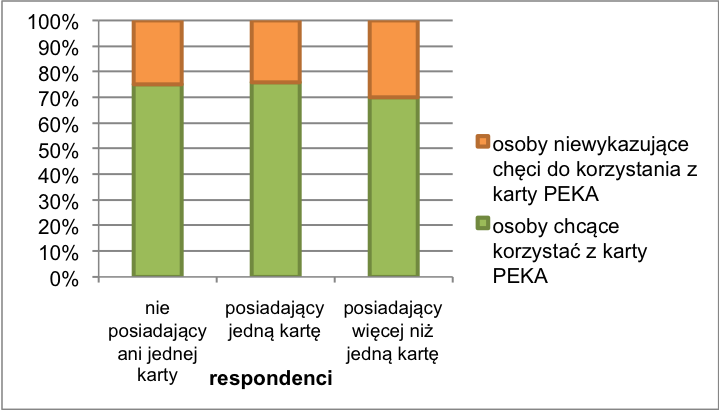 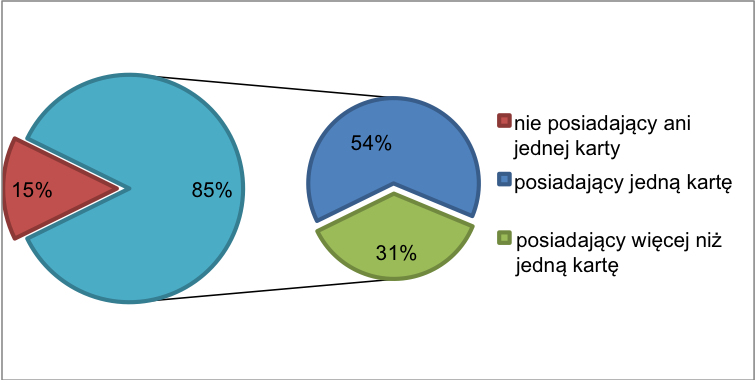 tylko nie kolejny PIN i konto!
 mam więcej kart ale z nich nie korzystam
Warsztaty: Szczecińska Karta Metropolitalna, 23.05.2011
20
Badania ankietowe (8)
Deklarowana częstotliwość wykorzystania karty PEKA 
jako karty lojalnościowej
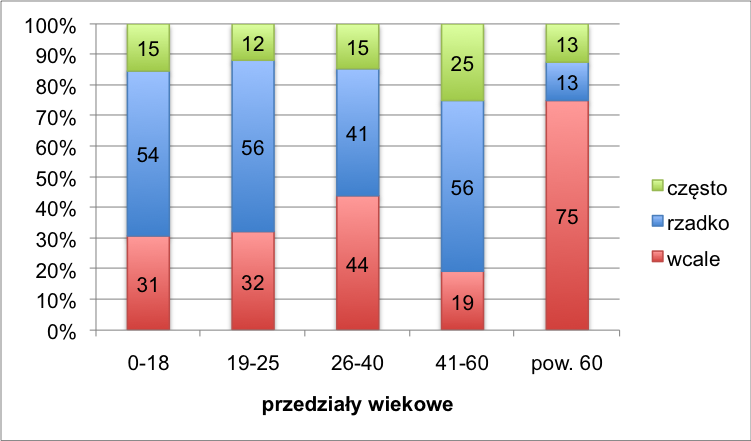 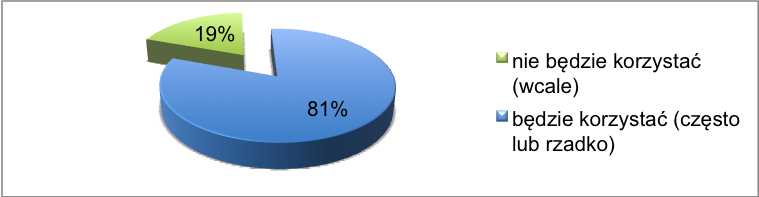 powyżej 26 roku życia, zdecydowanie większe zainteresowanie tą funkcją występuje wśród kobiet niż wśród mężczyzn 
Warsztaty: Szczecińska Karta Metropolitalna, 23.05.2011
21
Przemodelowanie projektu
co chcemy dać mieszkańcom 
≠
co mieszkańcy chcą dostać

 Nie wprowadzamy własnego systemu płatności
 Odwróćmy system
 większość funkcji to płatności
 stwórzmy sieć akceptacji kart płatniczych
 Wydawanie kart
 tylko jedna wizyta w wybranym punkcie
 Aktualizacja danych
 masz identyfikator cyfrowy – zrób to zdalnie!
 propagacja danych do innych systemów
Warsztaty: Szczecińska Karta Metropolitalna, 23.05.2011
22
Funkcjonalność – dla kogo?
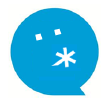 Warsztaty: Szczecińska Karta Metropolitalna, 23.05.2011
23
Funkcjonalność
karta płatnicza
karta parkingowa
podpis elektroniczny
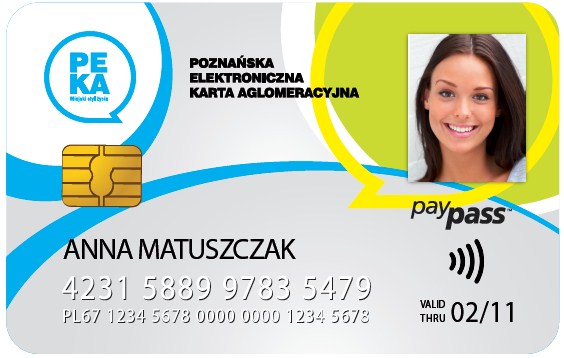 bilet komunikacyjny
program lojalnościowy
karta biblioteczna
kontrola dostępu
identyfikator
Warsztaty: Szczecińska Karta Metropolitalna, 23.05.2011
24
Funkcjonalność
karta płatnicza
karta parkingowa
podpis elektroniczny
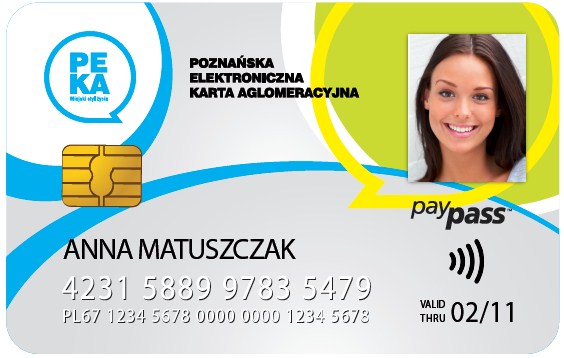 bilet komunikacyjny
program lojalnościowy
karta biblioteczna
kontrola dostępu
identyfikator
Warsztaty: Szczecińska Karta Metropolitalna, 23.05.2011
25
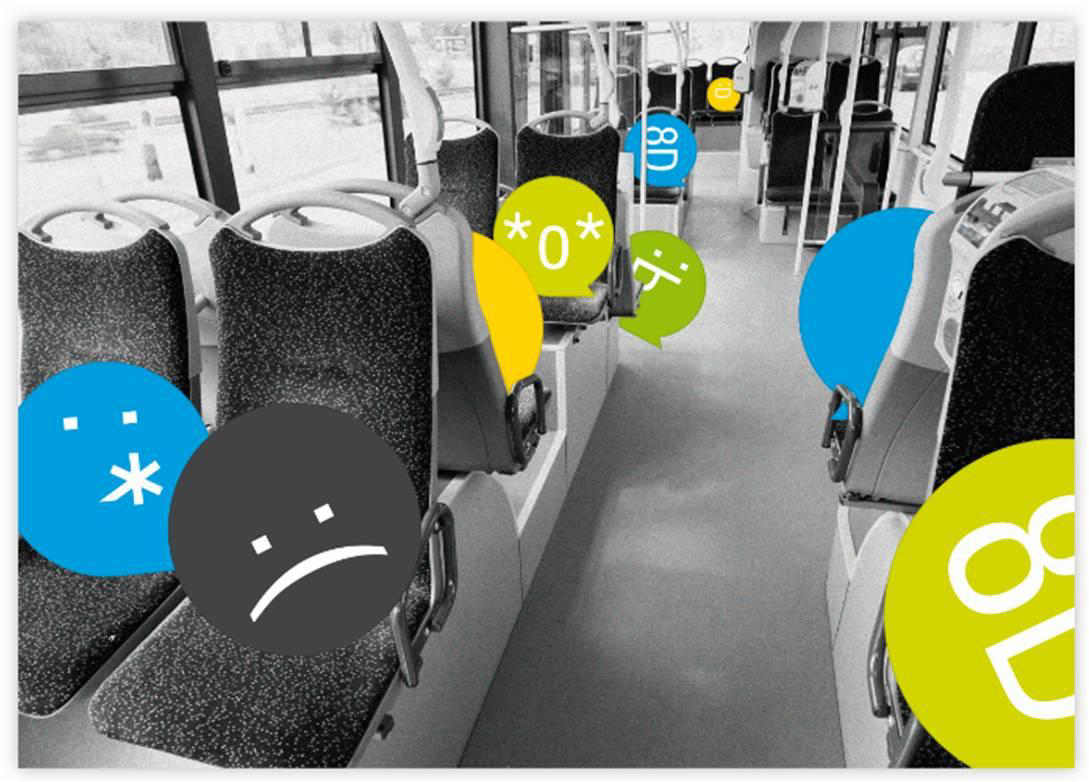 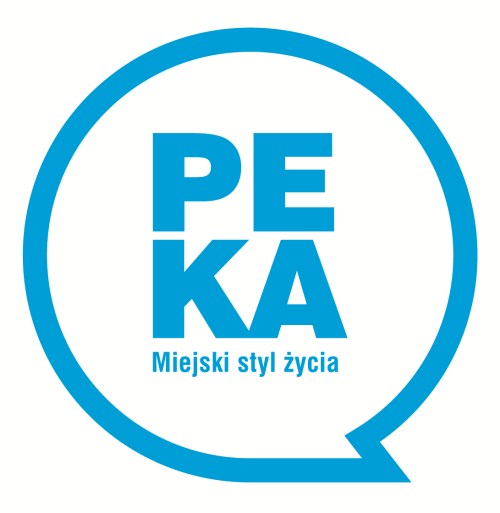 transport publiczny
Warsztaty: Szczecińska Karta Metropolitalna, 23.05.2011
Płatności zbliżeniowe
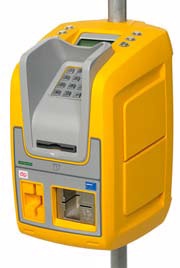 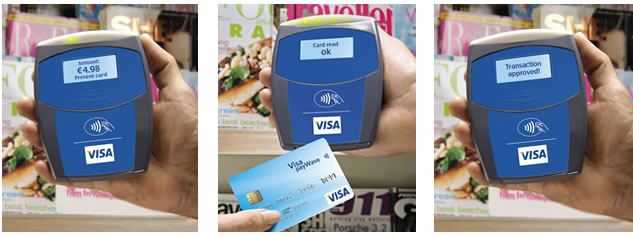 Klient widzi kwotę do zapłaty na wyświetlaczu
Przykłada kartę zbliżeniową do czytnika
Czytnik potwierdza transakcję na wyświetlaczu

Czas transakcji: średnio od 2 do 8 sekund!
Warsztaty: Szczecińska Karta Metropolitalna, 23.05.2011
27
Transport publiczny
Jednoczesna obsługa różnych biletów na jednej karcie
płatność aplikacją (?!?)
bilety okresowe
bilety jednorazowe w tym system check in – check out
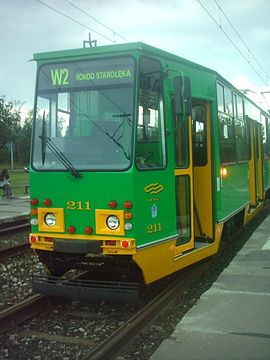 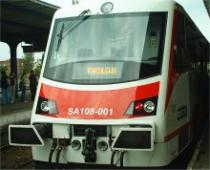 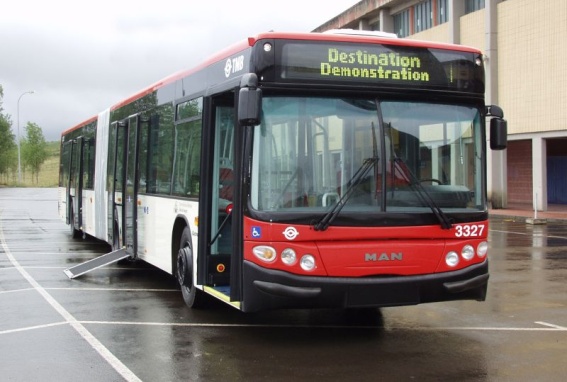 Warsztaty: Szczecińska Karta Metropolitalna, 23.05.2011
28
Terminal w autobusie podmiejskim
Łatwość obsługi / Szybkość działania
Niezawodność / Wysokie Bezpieczeństwo
Niskie koszty utrzymania
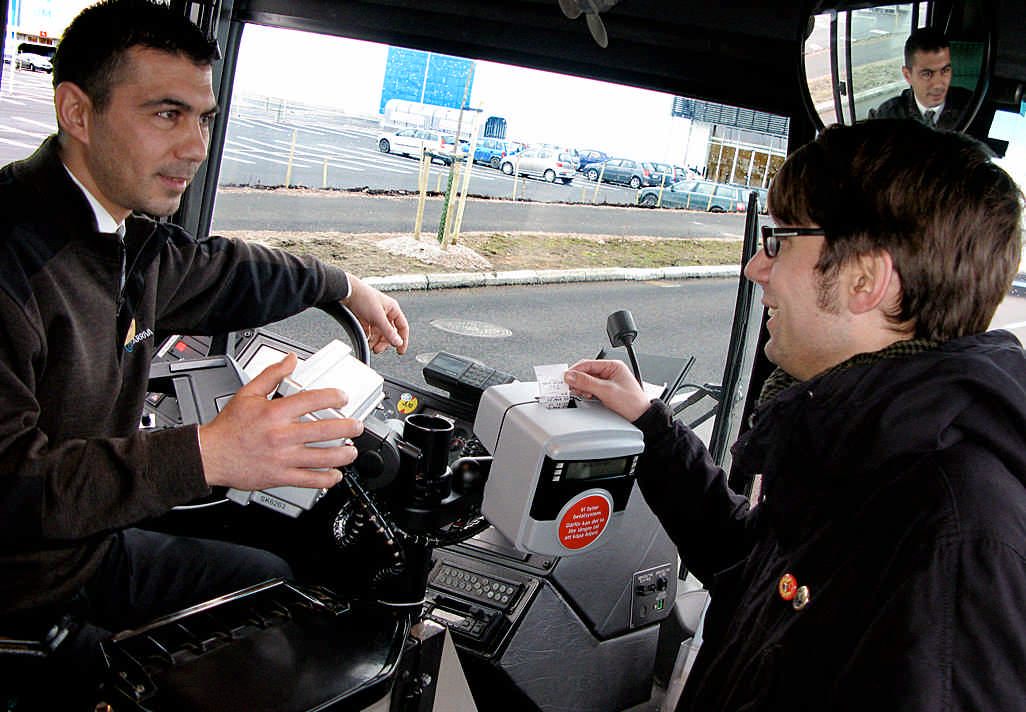 Warsztaty: Szczecińska Karta Metropolitalna, 23.05.2011
29
Terminal w autobusie (2)
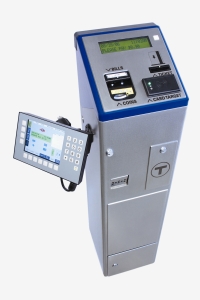 Obsługuje „zwykłe” i zbliżeniowe karty płatnicze
Terminal montowany przy kierowcy, czytnik dla pasażera
Łączność GPRS / CDMA
Wydruk paragon/bilet
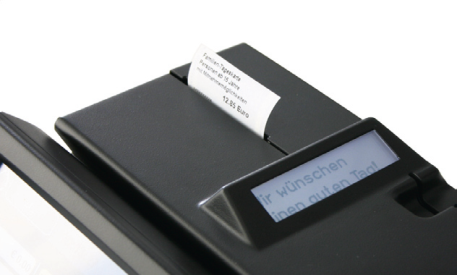 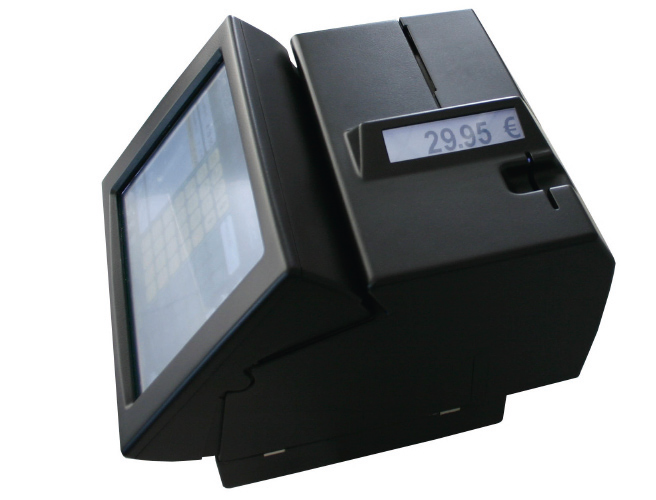 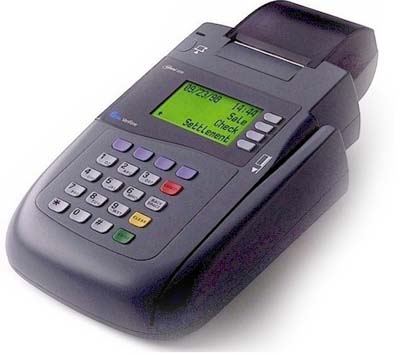 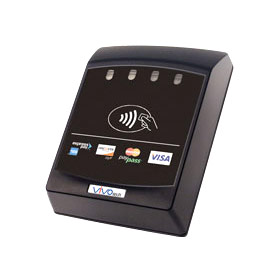 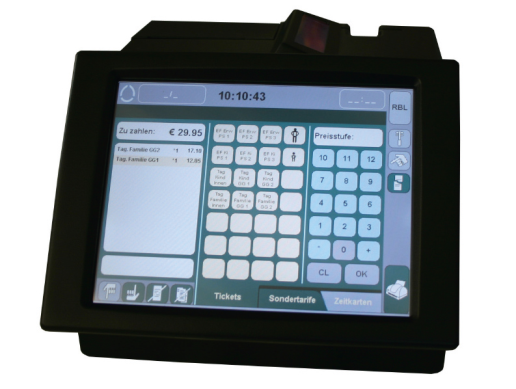 Warsztaty: Szczecińska Karta Metropolitalna, 23.05.2011
30
Terminal w autobusie (3)
system check-in check-out
kasownik/terminal przy każdym wejściu
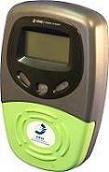 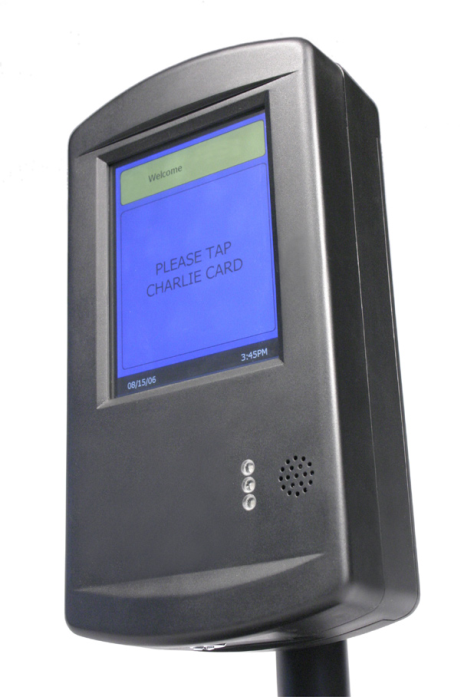 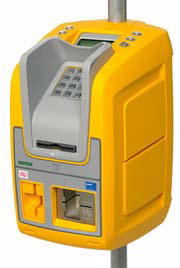 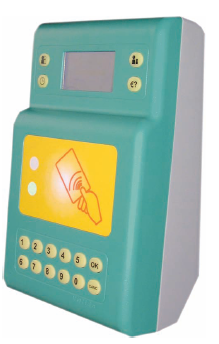 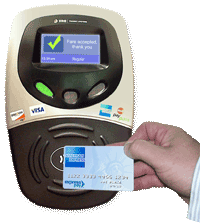 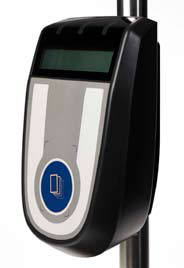 Warsztaty: Szczecińska Karta Metropolitalna, 23.05.2011
31
System check-in / check-out
Przygotowanie do obsługi nowego modelu biletowego - system check-in / check-out
elektroniczne bilety jednorazowe
opłata pobierana jest jedynie za faktycznie przebytą trasę
kwota pobrana nie będzie większa niż za bilet całodniowy (system dobiera lepszą taryfę dla pasażera)
całkowita anonimowość
potoki pasażerskie
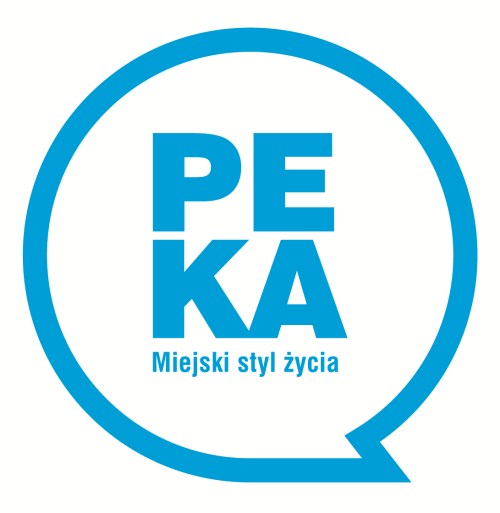 Warsztaty: Szczecińska Karta Metropolitalna, 23.05.2011
32
Transport publiczny
Bezpieczne i szybkie rozliczanie przepływów pieniężnych między przewoźnikami
Integralność danych
System doładowań i obsługi klientów
internet
obecne punkty przewoźników gminnych oraz ZTM
punkty obsługi w bankach
infrastruktura PKP i PKS
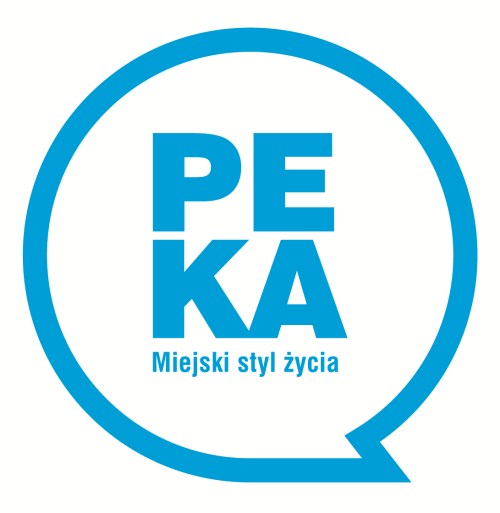 Warsztaty: Szczecińska Karta Metropolitalna, 23.05.2011
33
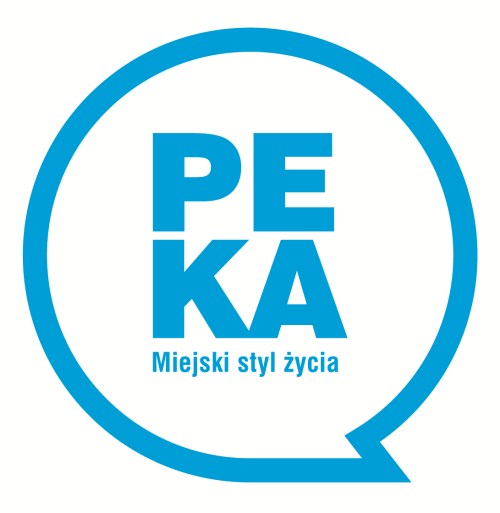 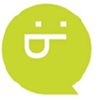 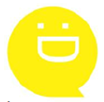 Radosław Frankowski
+48 600 802 670
r.frankowski@ztm.poznan.pl
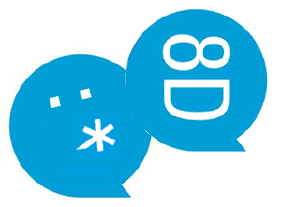 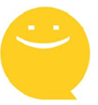 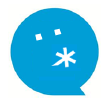 Warsztaty: Szczecińska Karta Metropolitalna, 23.05.2011
34